Public Safety Building
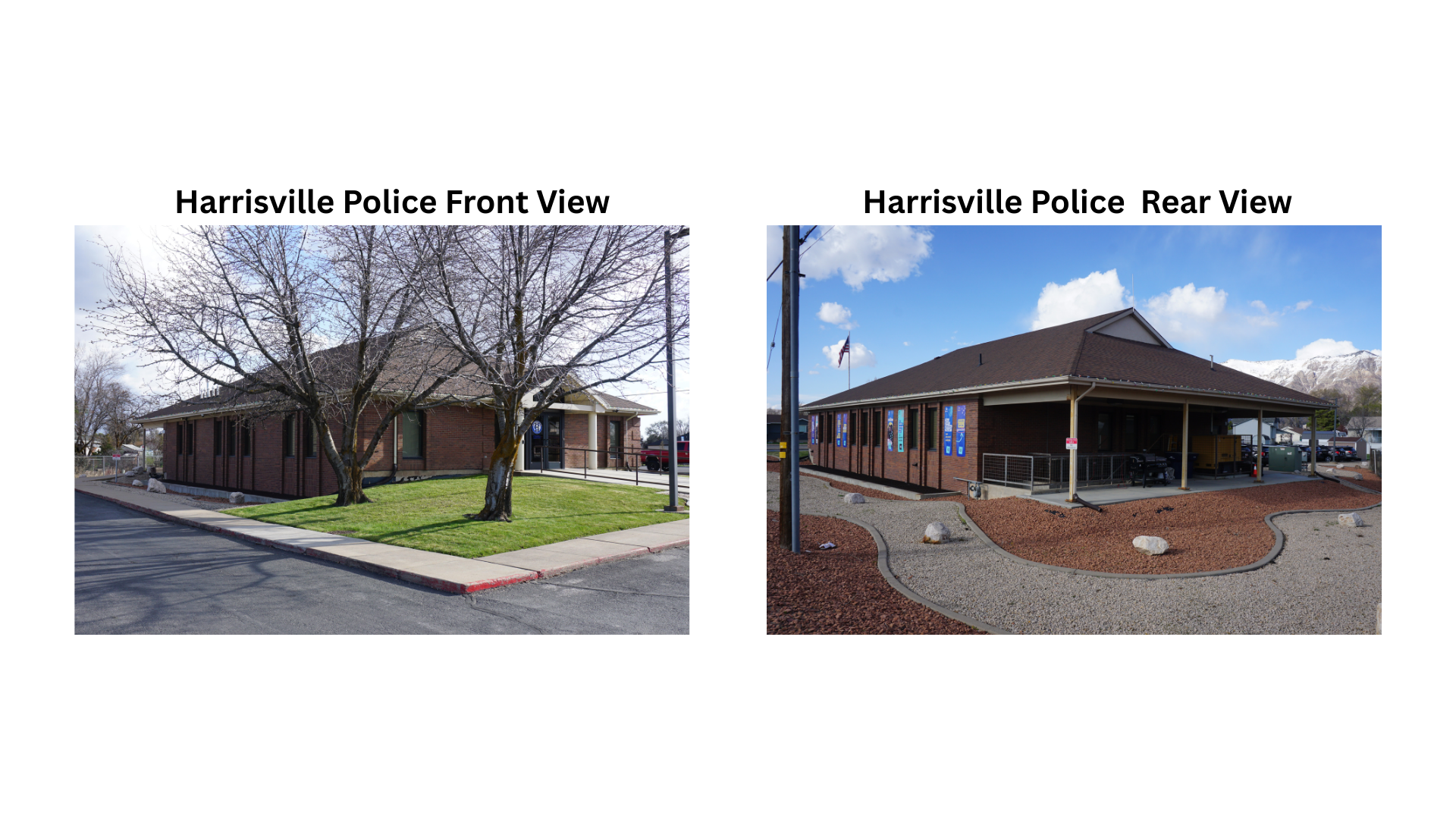 Harrisville Police Department
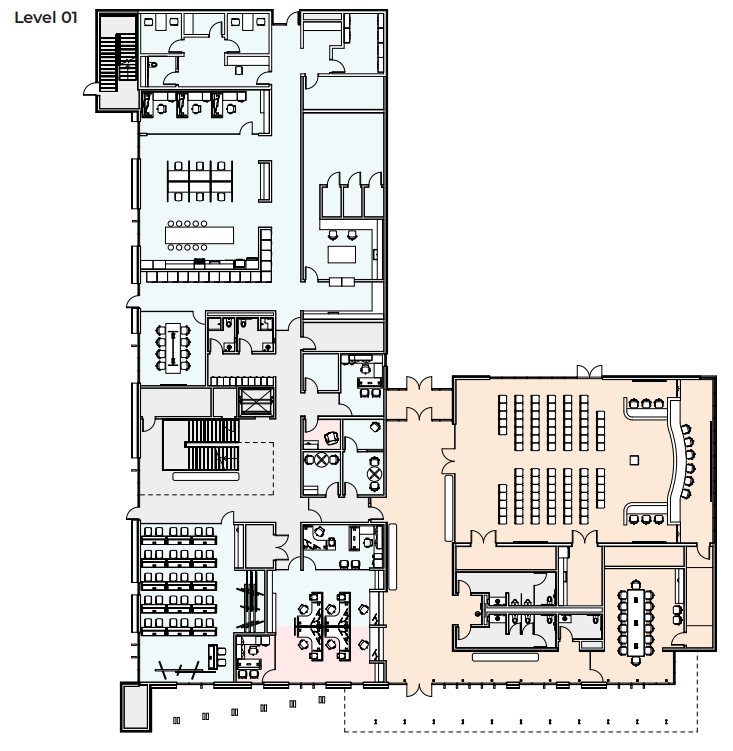 Main Level of Public Safety Building
Building Access
Patrol Room
Evidence Room
DUI Processing
Interview Rooms
Public Safety Building Budget